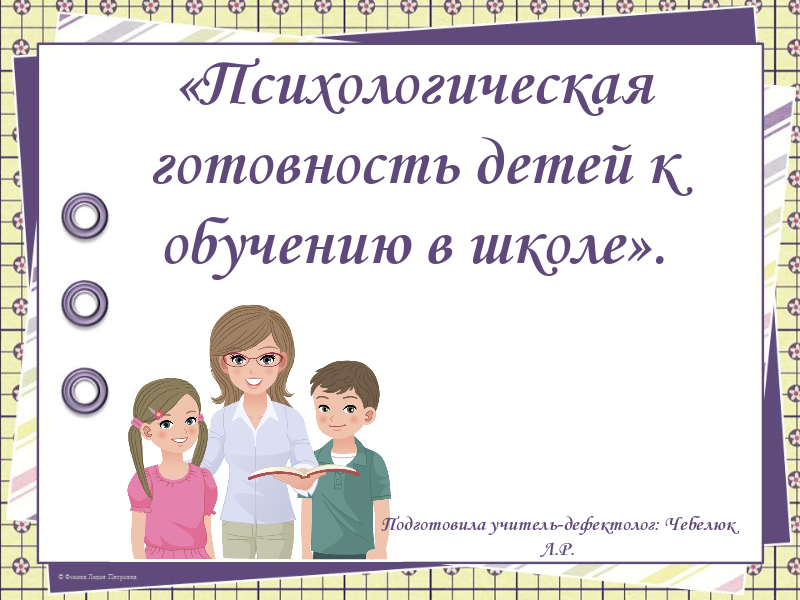 Подготовила  воспитатель :Данилова С.Н.
у
Спасибо за внимание
спасибо за внимание